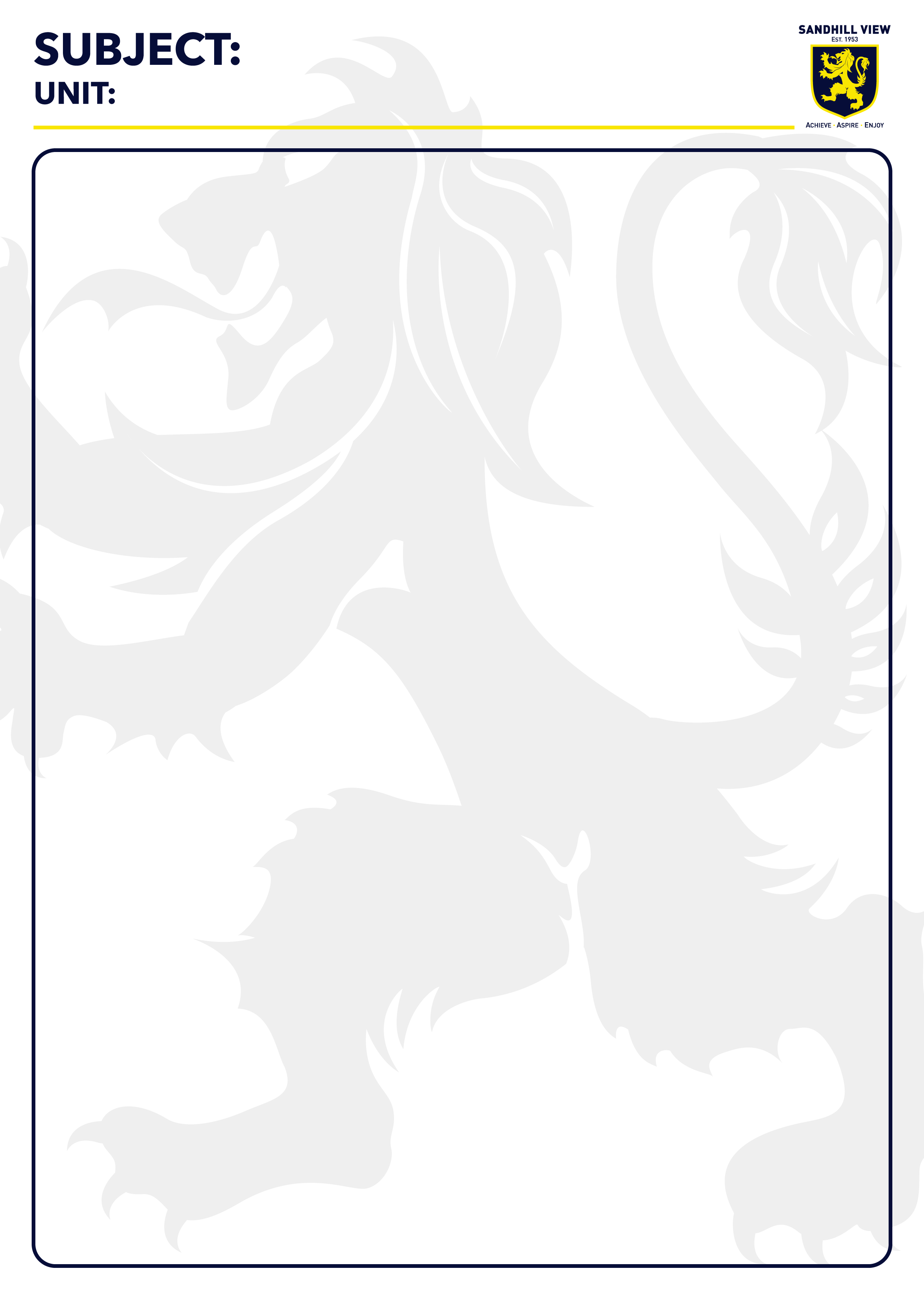 Maths – Y10H. Spring 2
Pythagoras
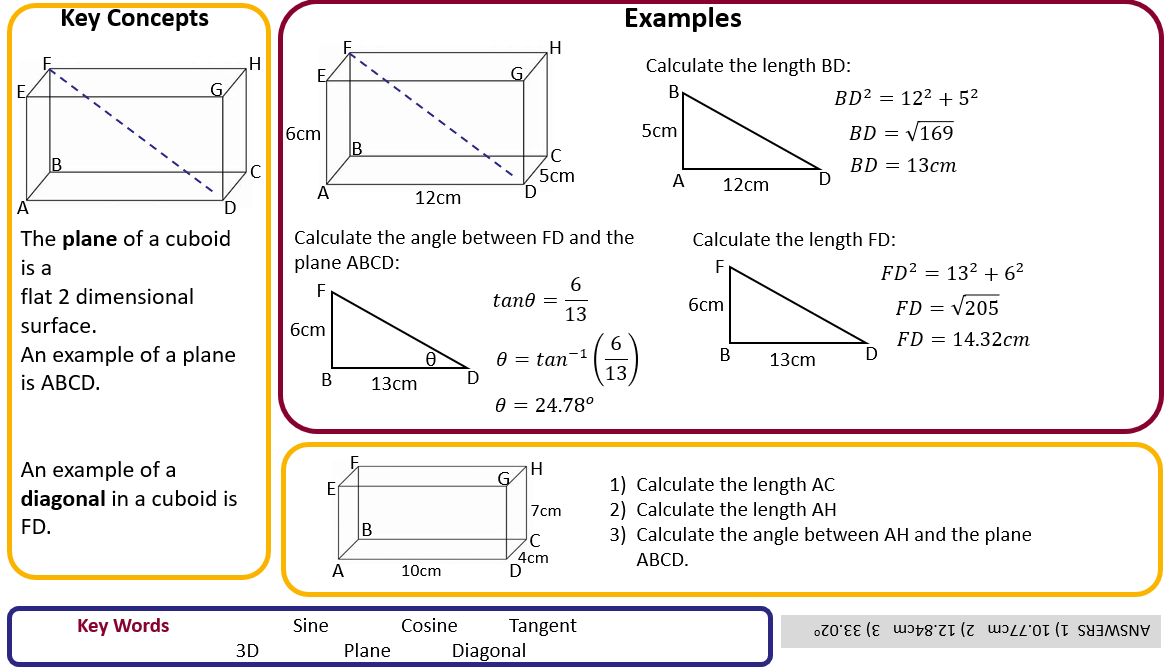 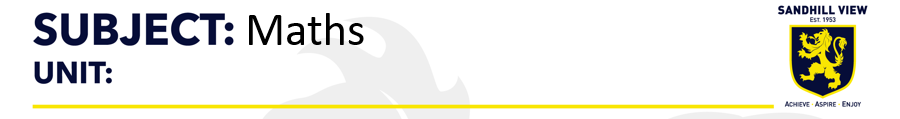 Transformations
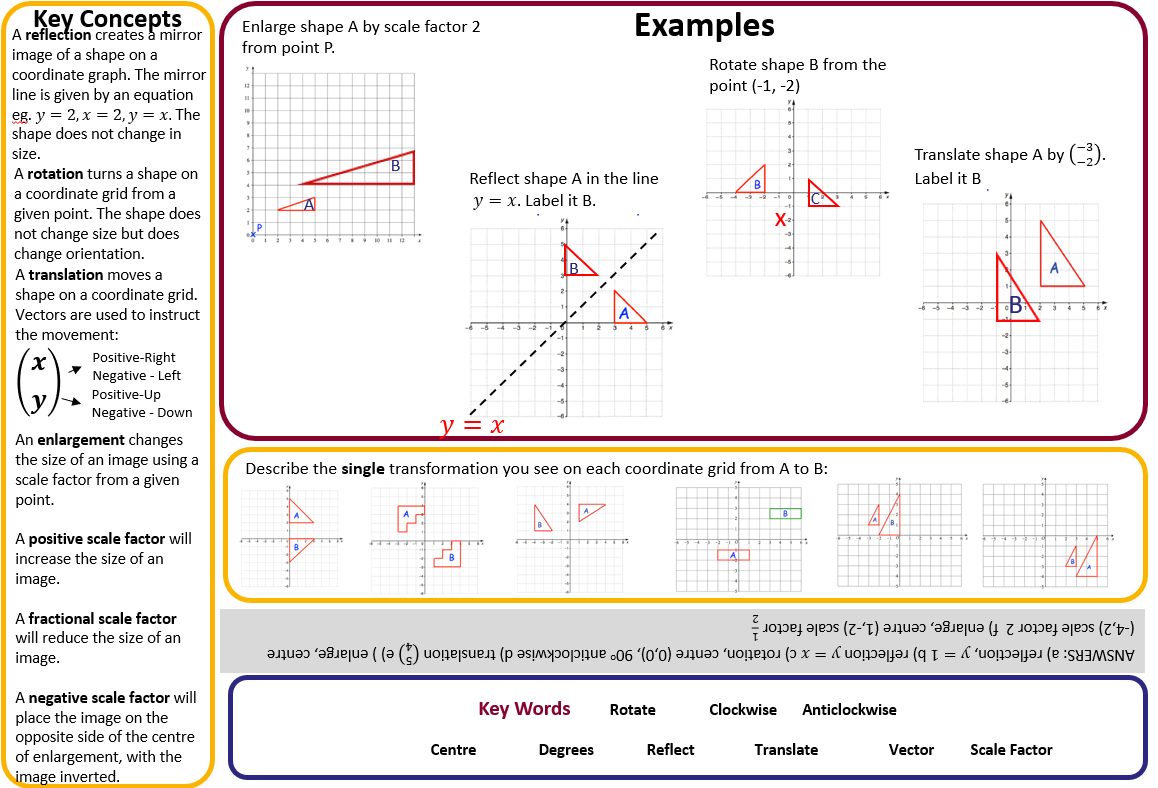 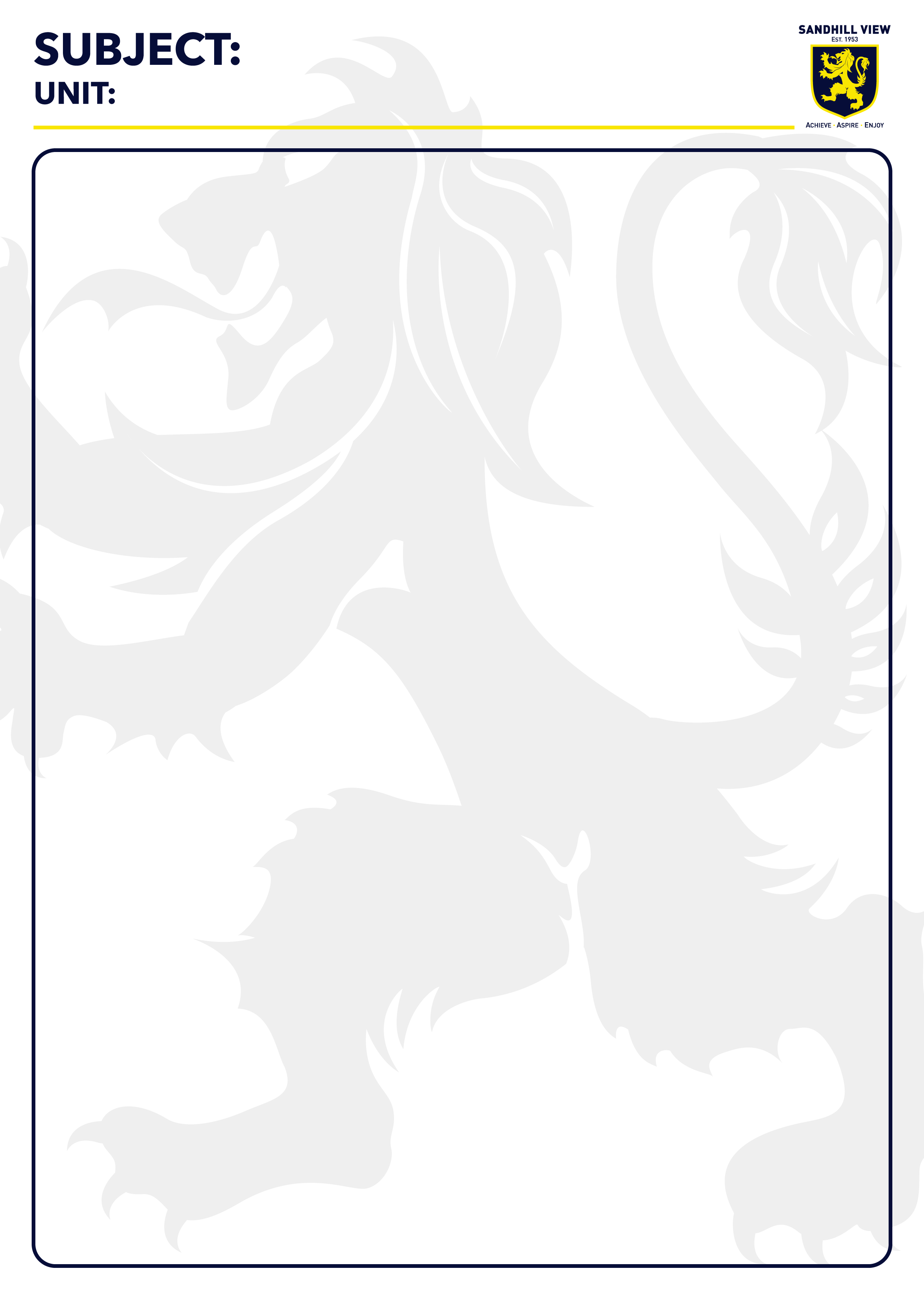 Maths – Y10H. Spring 2
Further Trigonometry
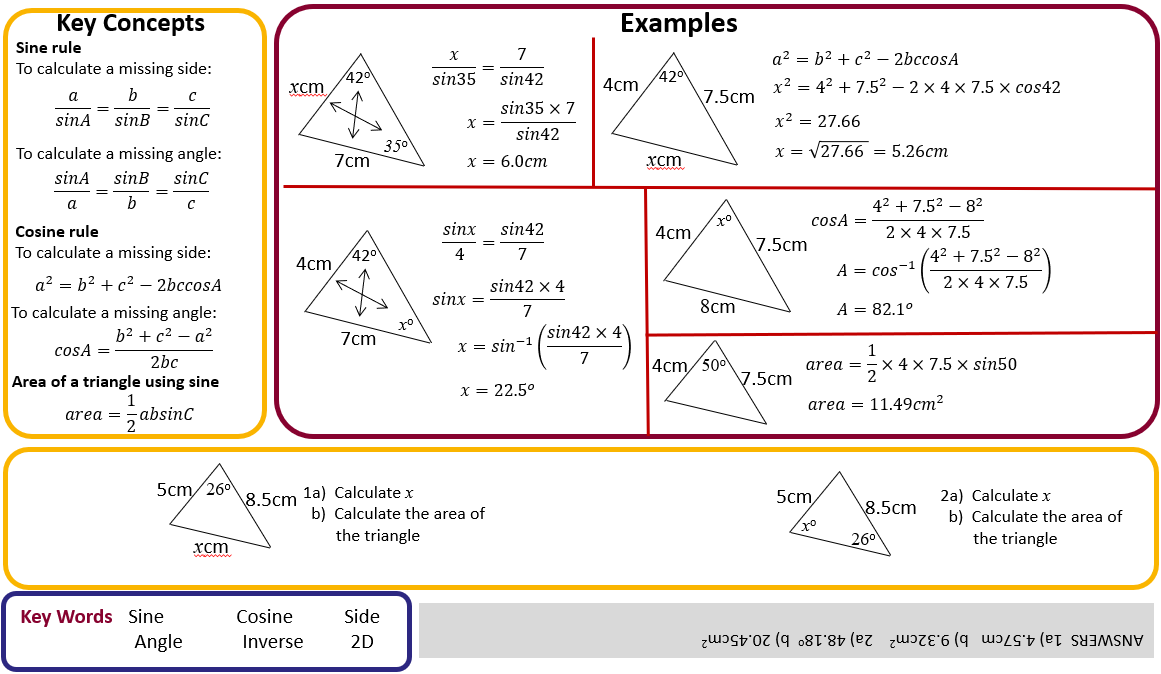 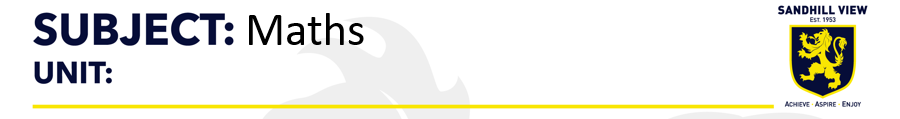 Bounds
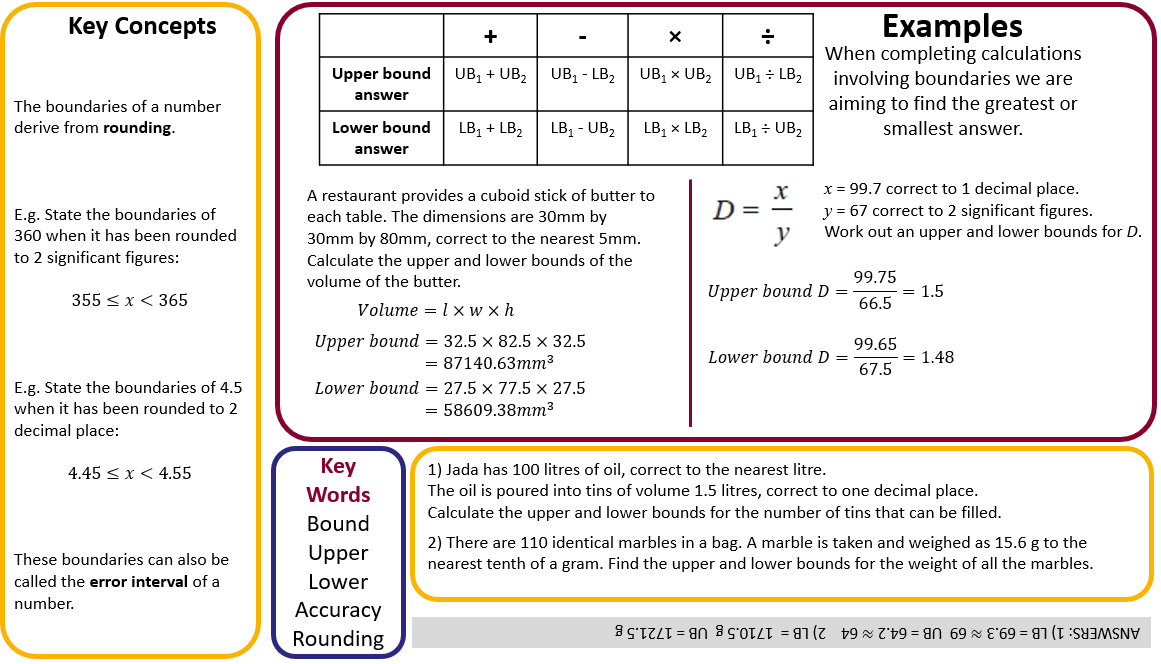